Open House 2020
Natalie Richardson
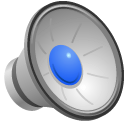 My Family
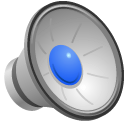 Education
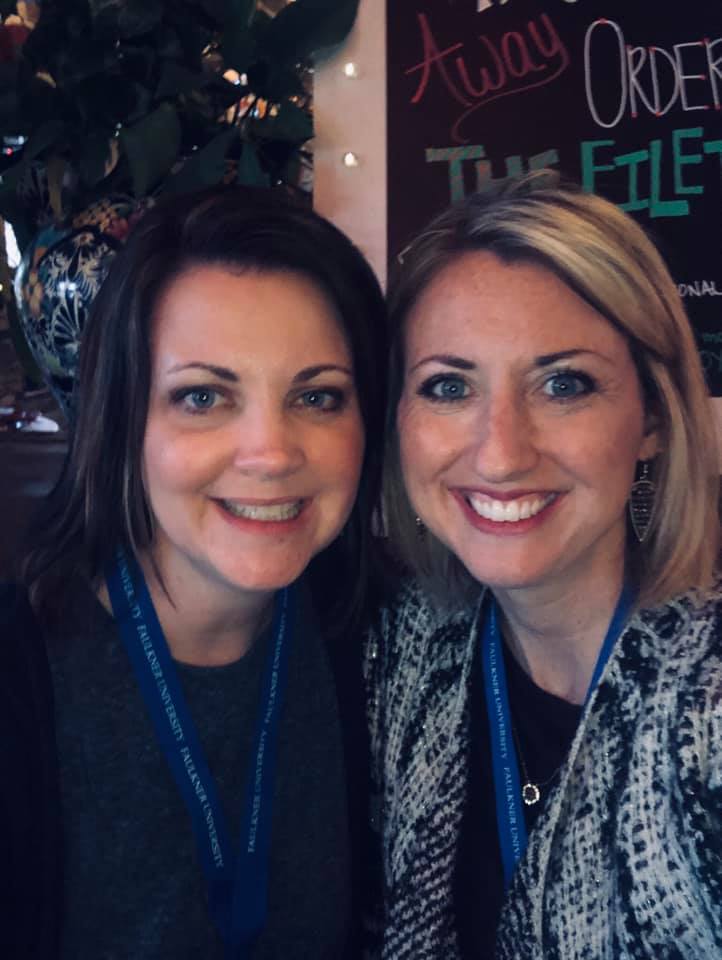 1998- Undergraduate degree in Family and Consumer Science, with an emphasis in Interior Design – Freed Hardeman University
2010 –Masters in Special Education (Collaborative K-12) – University of West Alabama
2018 – Certification earned in Elementary Education (K-6)
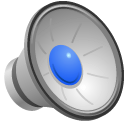 Experiences
Oakman High School, Walker County Schools, Special Education teacher, 7th-9th grades, Inclusion setting
Huntington Place Elementary – Special Education teacher 3rd-5th grades, Inclusion setting
Northside High – Special Education teacher, 9th-12th grades, Self-contained setting
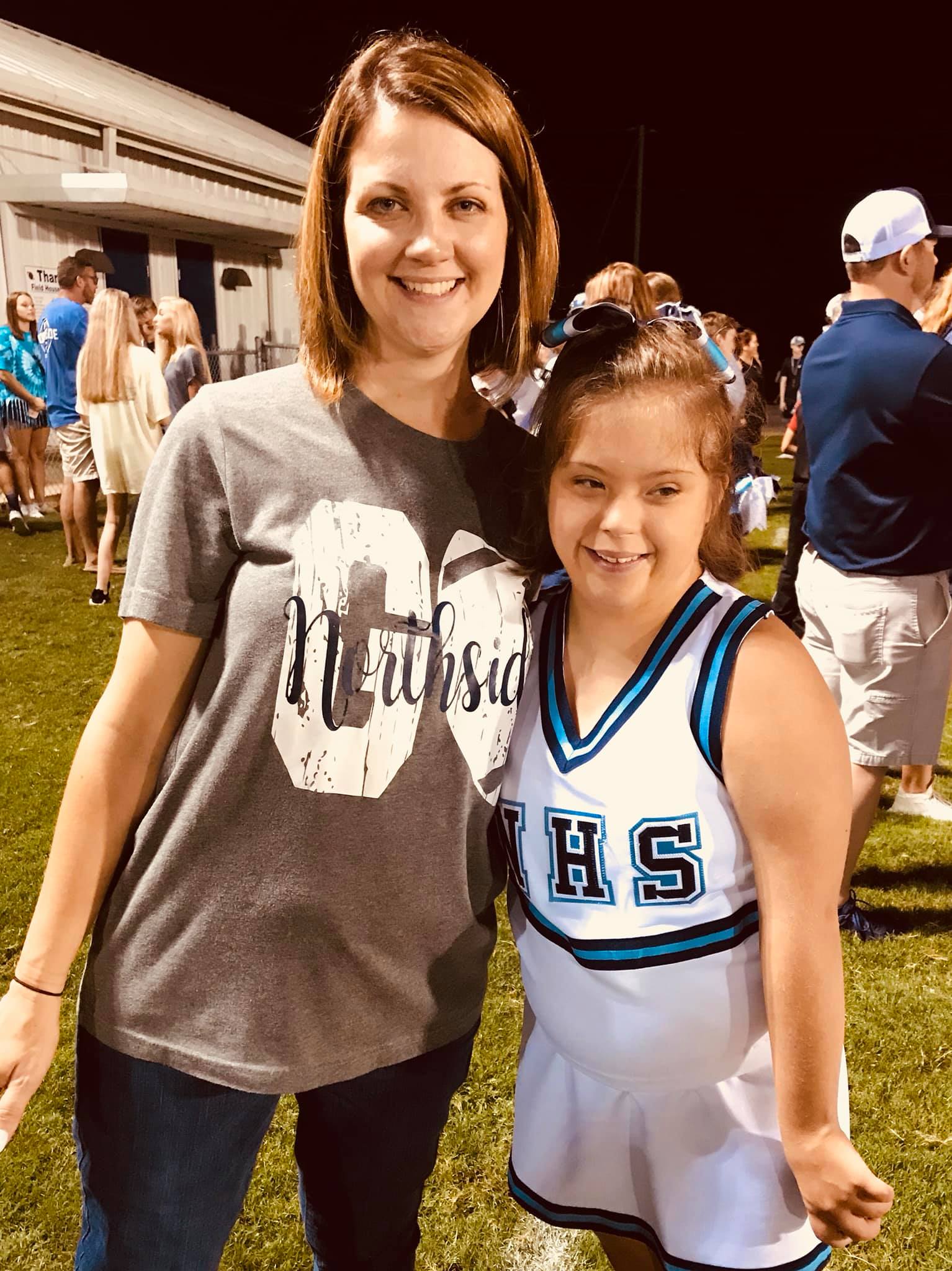 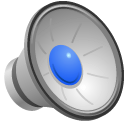 Classes
Alabama Alternate Standards Classes, emphasizing Life Skills: English, Math, Social Studies, Science
Transition Classes, including social skills
REACH
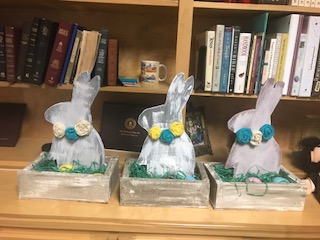 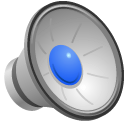 *Information regarding class content and expectations is included
 on the NHS website on my faculty page.
2020-21 School Year
Welcome Back
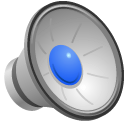